Neural-network Based Isotope Estimation with Simultaneous Curve Fitting

J.R. Powers-Luhn, Michael F. Mayer, Matthew W. Cooper
Pacific Northwest National Lab
The neural network reduced root mean squared error by 75% or more for each isotope. The resulting 2D Gaussians were less closely linked to known emission peaks of the isotopes in question.
Accurately estimating activity due to Xenon isotopes in noble gas detectors requires attributing observed counts to each isotope. Physics informed machine learning could produce interpretable 2D Gaussian regions of interest that out-perform current rectangular ROIs.
Geant4 simulated beta/gamma histograms were used to train a neural network with a novel 2D Gaussian response function.
This method produced viable and interpretable results but should be extended with more complex simulations and tested on real-world calibration samples.
Please do not use this space, a QR code will be automatically overlayed
This Ground-based Nuclear Detonation Detection (GNDD) research was funded by the National Nuclear Security Administration, Defense Nuclear Nonproliferation Research and Development (NNSA DNN R&D).
P3.6-538
PNNL-SA-186270
Introduction
Introduction
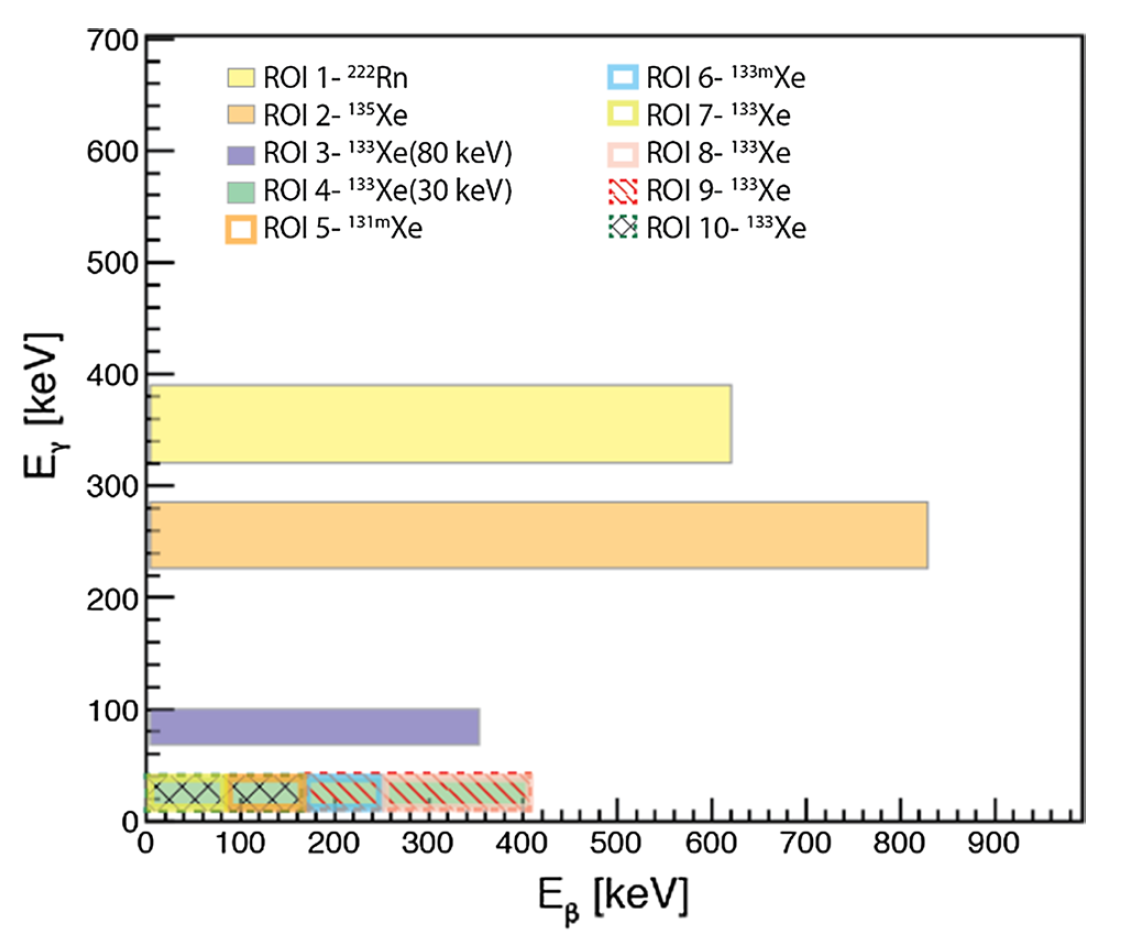 Noble gas detection systems are used to detect underground nuclear detonations by measuring the activity of four Xenon isotopes: Xe-135, Xe-133, Xe-133m, and Xe-131m. These isotopes are useful due to their ability to migrate from a test location to the testing stations but are also produced by civil nuclear processes. To differentiate between these, gas samples are measured with beta/gamma coincidence detectors. Events with beta/gamma energies that fall within one of 7 or 10 regions of interest (ROI) are assumed to come from their respective isotope.
Prior Work
Convolutional neural networks have been shown to be able to accurately classify beta/gamma histograms as anomalous (Azimi, Afarideh et al. 2021) and have produced accurate classification of isotope presence or absence and estimation of isotopic concentration in simulated samples (Armstrong, Carpency et al. 2021).
Regions of interest for the 10-ROI method (Cooper, Auer et al. 2019)
Please do not use this space, a QR code will be automatically overlayed
Objectives
Using a novel neural network architecture, estimate the number of counts produce by each of four Xenon isotopes
To avoid “black box” models, select an architecture that is interpretable and uses physics-based assumptions (e.g. that ROI’s can be approximated with 2D Gaussian functions of energy)
Please do not use this space, a QR code will be automatically overlayed
Methods and Data
Data
The data were generated using a GEANT4 simulation of a detector representative of the beta/gamma cells in the International Monitoring System (IMS noble gas stations. The dataset consisted of 31,000 histograms which were split into training, validation, and test sets (80/10/10). Detector background was included at a constant level.
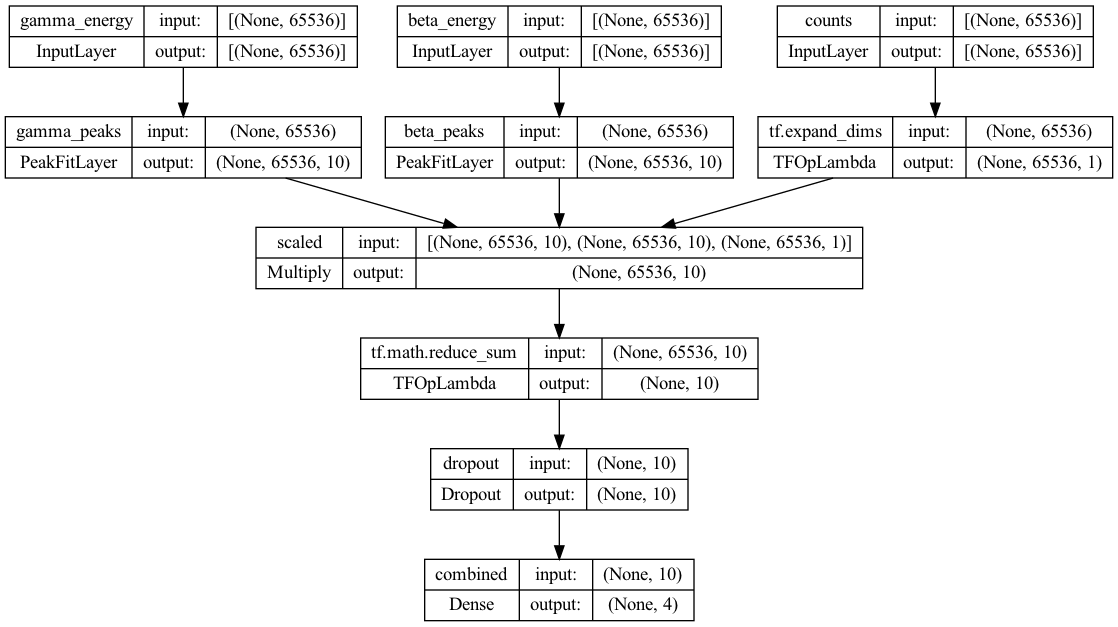 Network description
Network tuning
Please do not use this space, a QR code will be automatically overlayed
Results
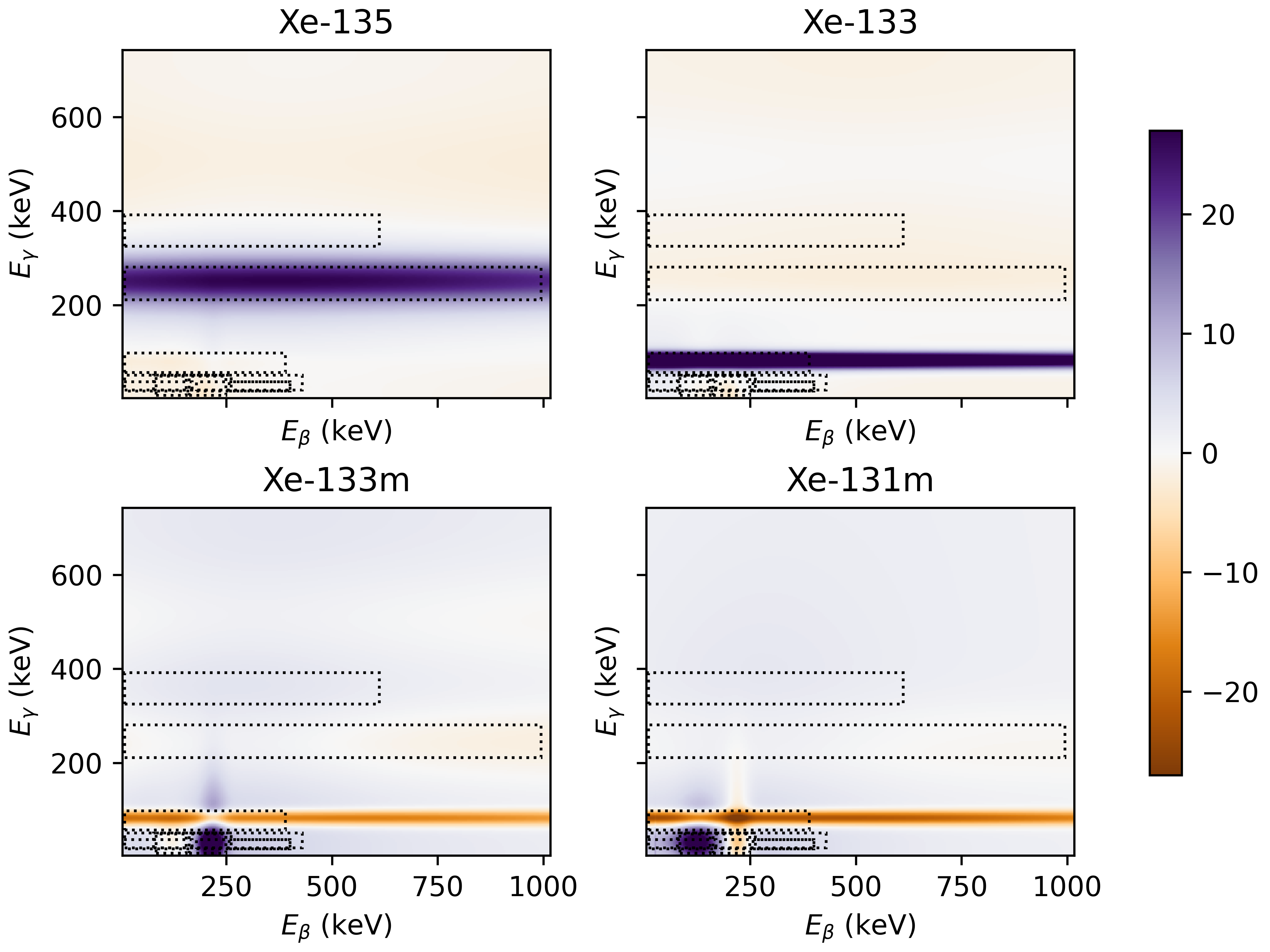 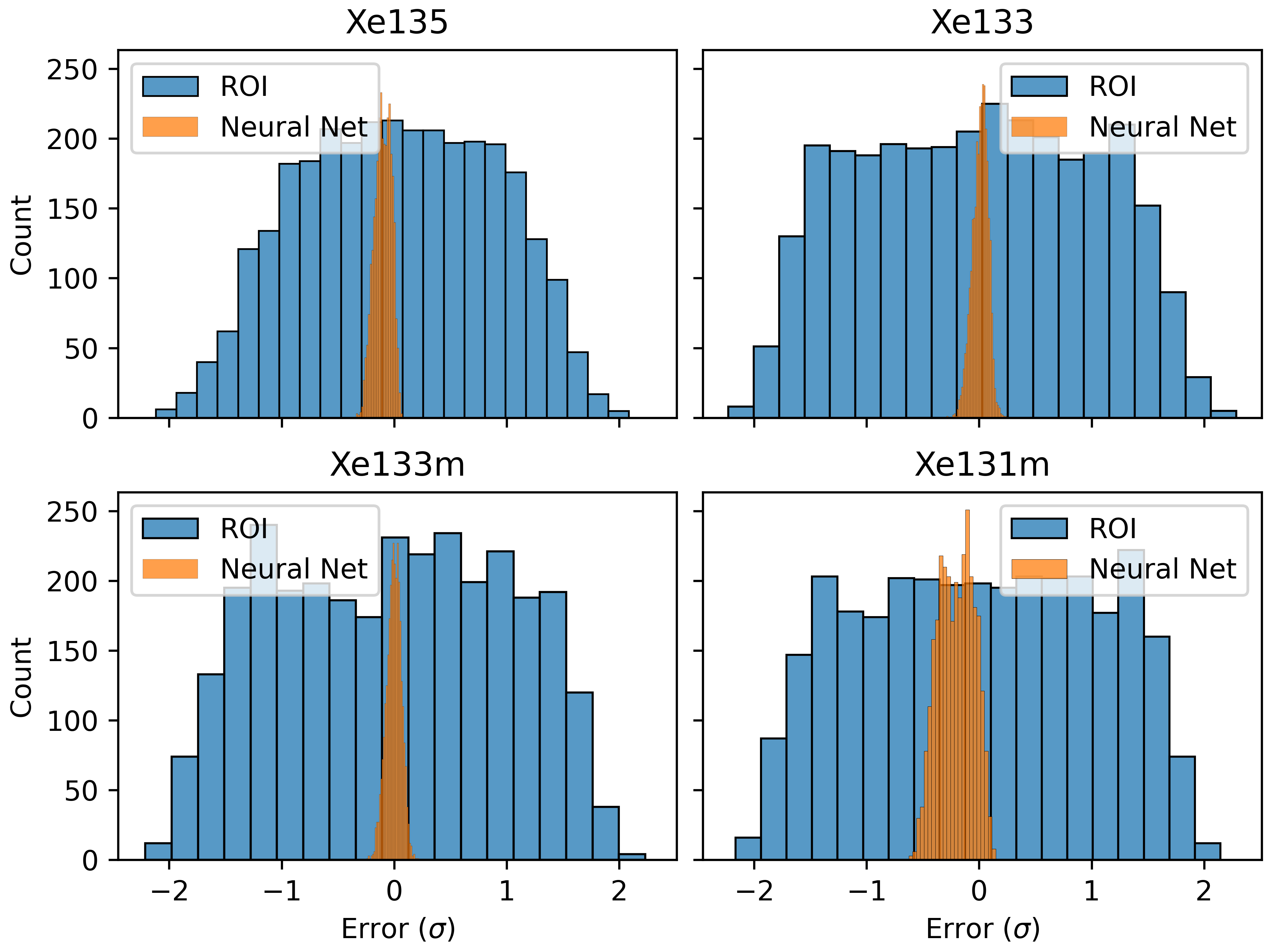 Distribution of errors in units of standard distribution of the true values. The neural net results exhibit much lower errors, though with some bias in the Xe-135 and Xe-131m predictions.
Please do not use this space, a QR code will be automatically overlayed
Conclusions and Future Work
Conclusions
Future Work
No Radon or Lead counts were included in the simulations. The network was therefore not trained to account for these. More realistic simulations should result in improved peak selection.
One potential source of error from beta/gamma coincidence detectors is undetected drift in the energy-to-channel calibration. By introducing these errors as augmentations to the training data, it may be possible to generate ROIs that are robust to this calibration drift.
Please do not use this space, a QR code will be automatically overlayed
References and Acknowledgement
Cooper, M. W., et al. (2019). "Radioxenon net count calculations revisited." Journal of Radioanalytical and Nuclear Chemistry 321(2): 369-382.
Azimi, S. A., et al. (2021). "Classification of radioxenon spectra with deep learning algorithm." Journal of Environmental Radioactivity 237: 106718.
Armstrong, J., et al. (2021). "Machine learning for the analysis of 2D radioxenon beta gamma spectra." Journal of Radioanalytical and Nuclear Chemistry 327(2): 857-867.
Kingma, D. P. and J. Ba (2014). "Adam: A method for stochastic optimization." arXiv preprint arXiv:1412.6980.
This Ground-based Nuclear Detonation Detection (GNDD) research was funded by the National Nuclear Security Administration, Defense Nuclear Nonproliferation Research and Development (NNSA DNN R&D).
Please do not use this space, a QR code will be automatically overlayed
PNNL-SA-186270